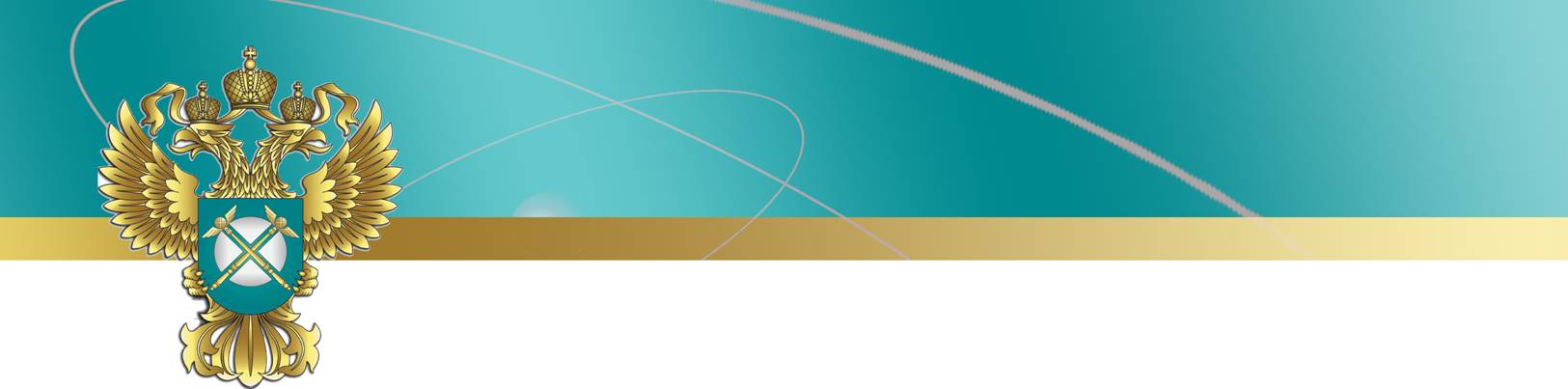 ФЕДЕРАЛЬНАЯ АНТИМОНОПОЛЬНАЯ СЛУЖБА
ДОКЛАД

Проблемные поля контроля, осуществляемого антимонопольным органом в сфере естественных монополий 

Управление Федеральной антимонопольной службы по Нижегородской области
Статистика обращений в Нижегородское УФАС России  о нарушениях антимонопольного законодательства субъектами естественных монополий в 2018-2019 г.
Статистика рассмотрения Нижегородским УФАС России дел об административных правонарушениях в 2018-2019 г.
Постановление Правительства Российской Федерации от 27.12.2004 №861  "Об утверждении Правил недискриминационного доступа к услугам по передаче электрической энергии и оказания этих услуг, Правил недискриминационного доступа к услугам по оперативно-диспетчерскому управлению в электроэнергетике и оказания этих услуг, Правил недискриминационного доступа к услугам администратора торговой системы оптового рынка и оказания этих услуг и Правил технологического присоединения энергопринимающих устройств потребителей электрической энергии, объектов по производству электрической энергии, а также объектов электросетевого хозяйства, принадлежащих сетевым организациям и иным лицам, к электрическим сетям"
Постановлением Правительства Российской Федерации от 21.12.2018 . № 1622 «О внесении изменений и признании утратившими силу некоторых актов Правительства Российской Федерации»
внесены изменения в Правила технологического присоединения
Технологическое присоединение энергопринимающих устройств без создания садоводческого или огороднического некоммерческого товарищества
Заявка на технологическое присоединение энергопринимающих устройств подается в сетевую организацию собственником этих устройств;

Договор о технологическом присоединении заключается с обратившимся лицом в общем порядке технологического присоединения, установленном в зависимости от мощности присоединяемых устройств.
Технологическое присоединение энергопринимающих устройств при наличии садоводческого или огороднического некоммерческого товарищества
В случае технологического присоединения энергопринимающих устройств, относящихся к имуществу общего пользования, расположенному в границах территории садоводства или огородничества, устройств, принадлежащих гражданам, осуществляющим ведение садоводства или огородничества на земельных участках, расположенных в границах территории садоводства или огородничества, иным правообладателям объектов недвижимости, расположенных в границах территории садоводства или огородничества, заявка на технологическое присоединение этих устройств подается садоводческим или огородническим некоммерческим товариществом в сетевую организацию.
В соответствии с новой редакцией пункта 8(5) Правил технологического присоединения, утвержденных Постановлением Правительства Российской Федерации от 27.12.2004 №861
Технологическое присоединение энергопринимающих устройств при наличии СНТ
Устройства иных правообладателей
Устройства граждан
Устройства общего пользования
Заявка подается СНТ в сетевую организацию;

Договор заключается между СНТ и сетевой организацией
Заявка подается СНТ в сетевую организацию;

Договор заключается между сетевой организацией и собственником устройств
Заявка подается СНТ в сетевую организацию;

Договор заключается между сетевой организацией и правообладателем объекта недвижимости
Садоводческое или огородническое некоммерческое товарищество не вправе:
отказаться от подачи в сетевую организацию заявки на технологическое присоединение энергопринимающих устройств;

препятствовать сетевой организации в осуществлении присоединения энергопринимающих устройств;

требовать плату за подачу заявки на технологическое присоединение энергопринимающих устройств.
В противном случае гражданам или иным правообладателям энергопринимающих устройств необходимо обращаться в суд с требованиями о понуждении к подаче заявки.
Ответственность за нарушения Правил технологического присоединения энергопринимающих устройств потребителей электрической энергии, утвержденных Постановлением Правительства Российской Федерации от 27.12.2004 №861
Нарушения вышеуказанных положений Правил рассматриваются антимонопольными органами по статье 9.21 Кодекса Российской Федерации об административных правонарушениях.
Управление Федеральной антимонопольной службы по Нижегородской области

Спасибо за внимание!